Ecole Sainte Lucie de Porto VecchioElizabeth Hernandez
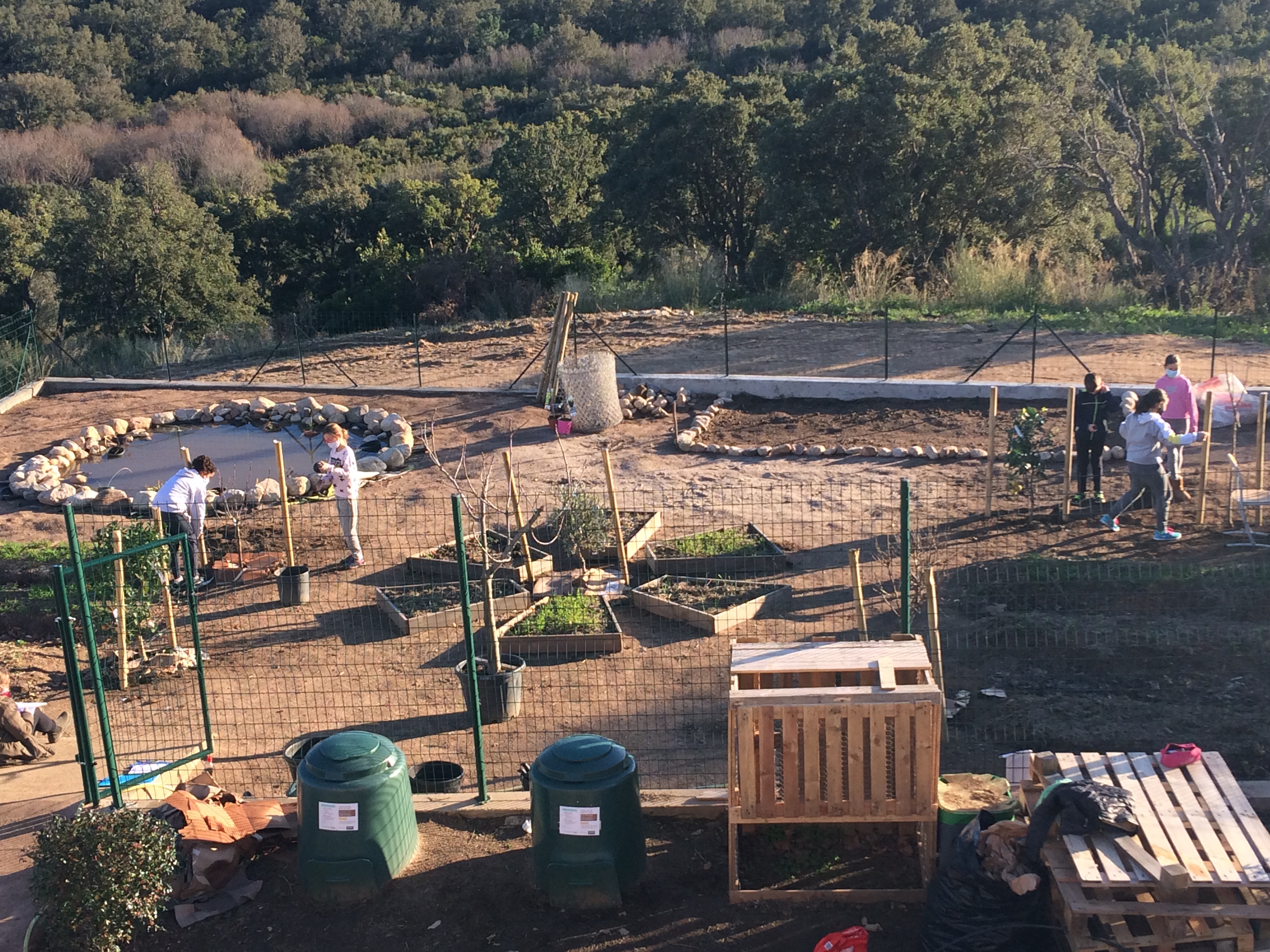 Elèves cycle 3
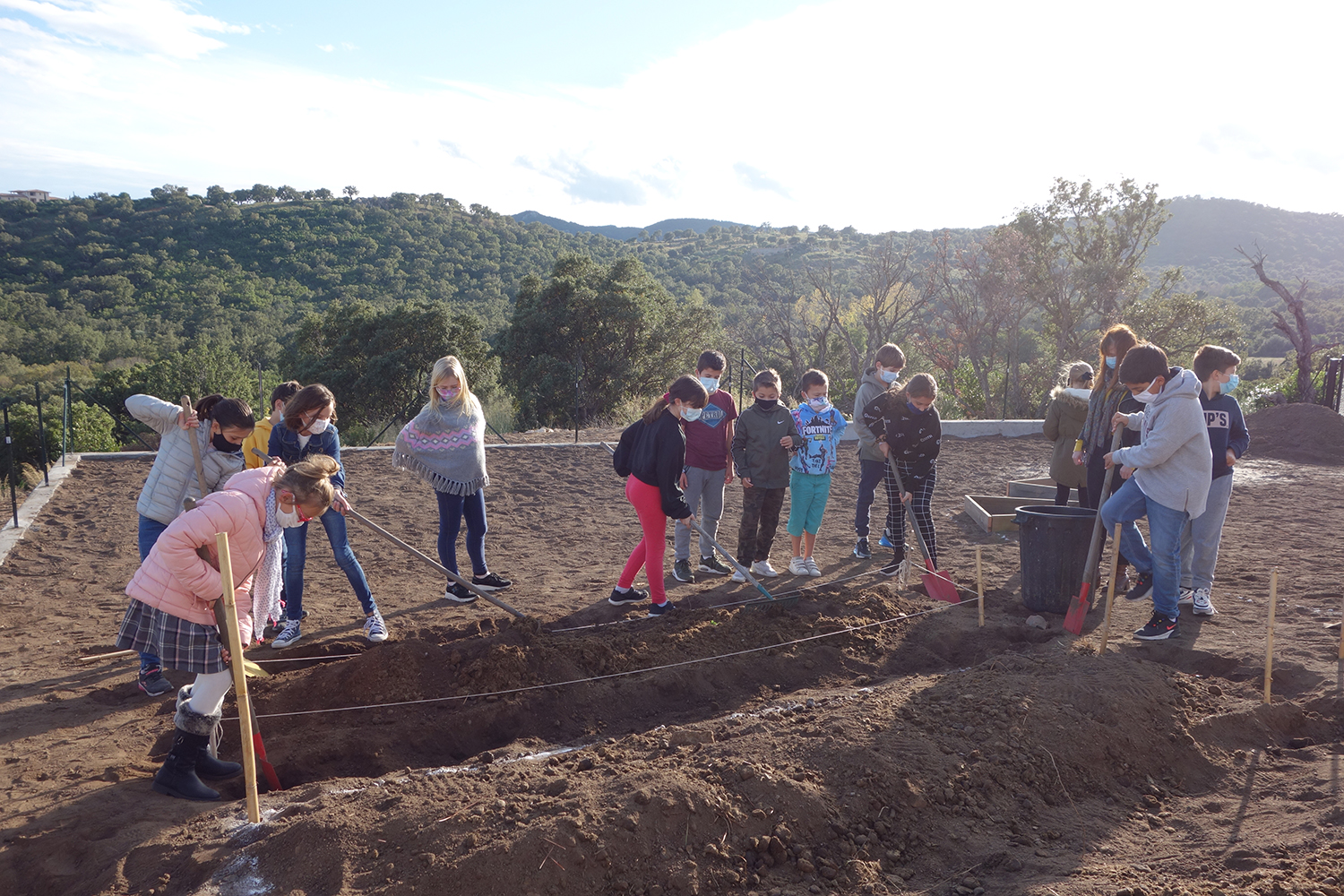 Classe de CM2
26 élèves
Exploitation d’un système de compostage
Le compostage permet de recycler la plupart des déchets de jardinage et de produire un engrais naturel de bonne qualité.
Le composteur
Lors d’une séance avec Jérôme, un intervenant qui nous aide à la création de ce jardin, nous avons fabriqué un composteur avec des palettes en bois et du grillage pour y mettre les déchets naturels de la cantine (épluchés, restes de plats...).
Nous avons aussi déchiré des cartons que nous avons rajoutés au compost.
Il faut ensuite attendre 5 à 6 mois pour enrichir la terre
Exploitation du compost
Nous avons pu ainsi nourrir la terre de notre espace de culture avant de semer ou de planter.
Notre jardin
Cette année, un jardin a été créé dans l’école : toutes les classes y participent de la petite section au CM2. Nous avons des séances une heure toutes les deux semaines avec Manon et Jérôme qui nous guide dans cette activité. Chaque classe a une zone délimitée.
Merci à nos partenaires qui nous aide à la réalisation de ce projet:
La Mairie de Sainte Lucie de Porto Vecchio, Jérôme Franchi du PNRC, Manon Le Joubiou de Hydra Conception,